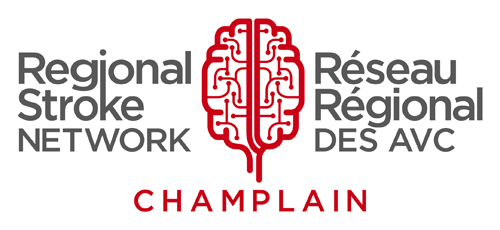 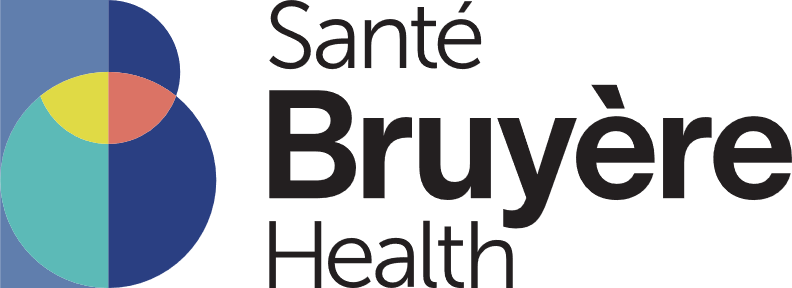 Aphasia
Wallet Cards

Aphasia-friendly toolkit Feb 2024
Disclaimer: These materials were created using funding from the Provincial Community Stroke Rehabilitation Initiative and crafted by Aran Oberle, Speech Language Pathologist, with input from regional rehab programs. They are not meant to replace professional expertise. Readers should seek advice from a qualified healthcare provider for any concerns. The content of this PowerPoint can be adjusted to suit the needs of healthcare professionals. Users are accountable for confirming the accuracy and suitability of the information for their unique situations.
Wallet Cards

INDEX:
Aphasia Wallet Cards- English
Apraxia Wallet Cards- English
Dysarthria Wallet Cards- English
Aphasia + Apraxia Wallet Cards- English
Aphasia + Dysarthria Wallet Cards- English
Non-specific Wallet Cards – English
Aphasia Wallet Cards- French
Apraxia Wallet Cards- French
Dysarthria Wallet Cards- French
Aphasia + Apraxia Wallet Cards – French
Aphasia + Dysarthria Wallet Cards- French
Non-specific Wallet Cards-  French
Aphasia Wallet Cards - English
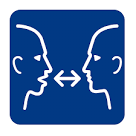 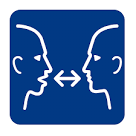 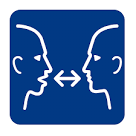 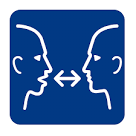 Apraxia Wallet Cards - English
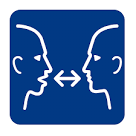 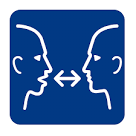 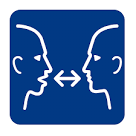 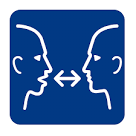 Dysarthria Wallet Cards - English
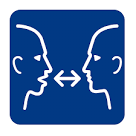 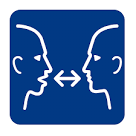 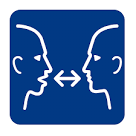 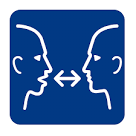 Aphasia + Apraxia Wallet Cards - English
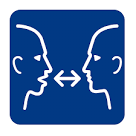 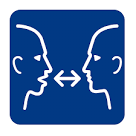 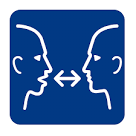 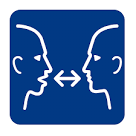 Aphasia + Dysarthria Wallet Cards - English
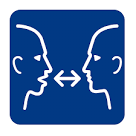 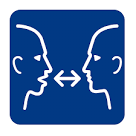 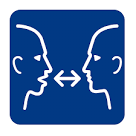 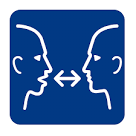 Non-specific Wallet Cards - English
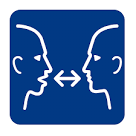 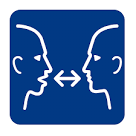 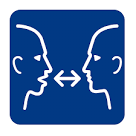 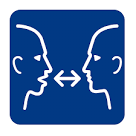 Aphasia Wallet Cards - French
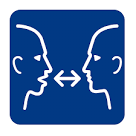 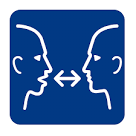 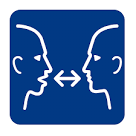 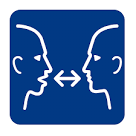 Apraxia Wallet Cards - French
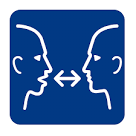 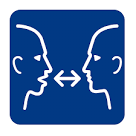 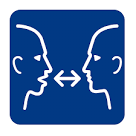 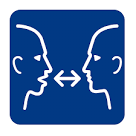 Dysarthria Wallet Cards - French
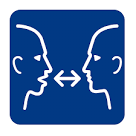 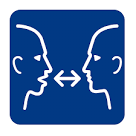 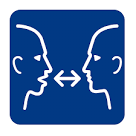 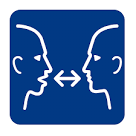 Aphasia + Apraxia Wallet Cards - French
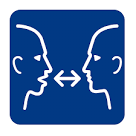 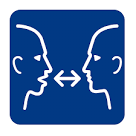 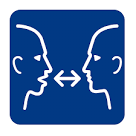 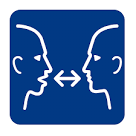 Dysarthria Wallet Cards - French
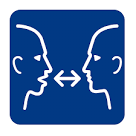 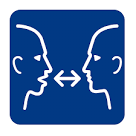 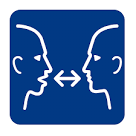 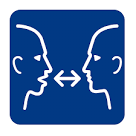 Non-specific Wallet Cards - French
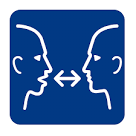 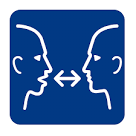 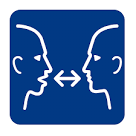 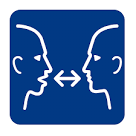